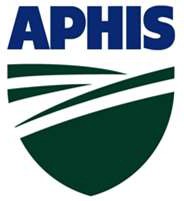 Animal and Plant Health Inspection Service Plant Protection and Quarantine
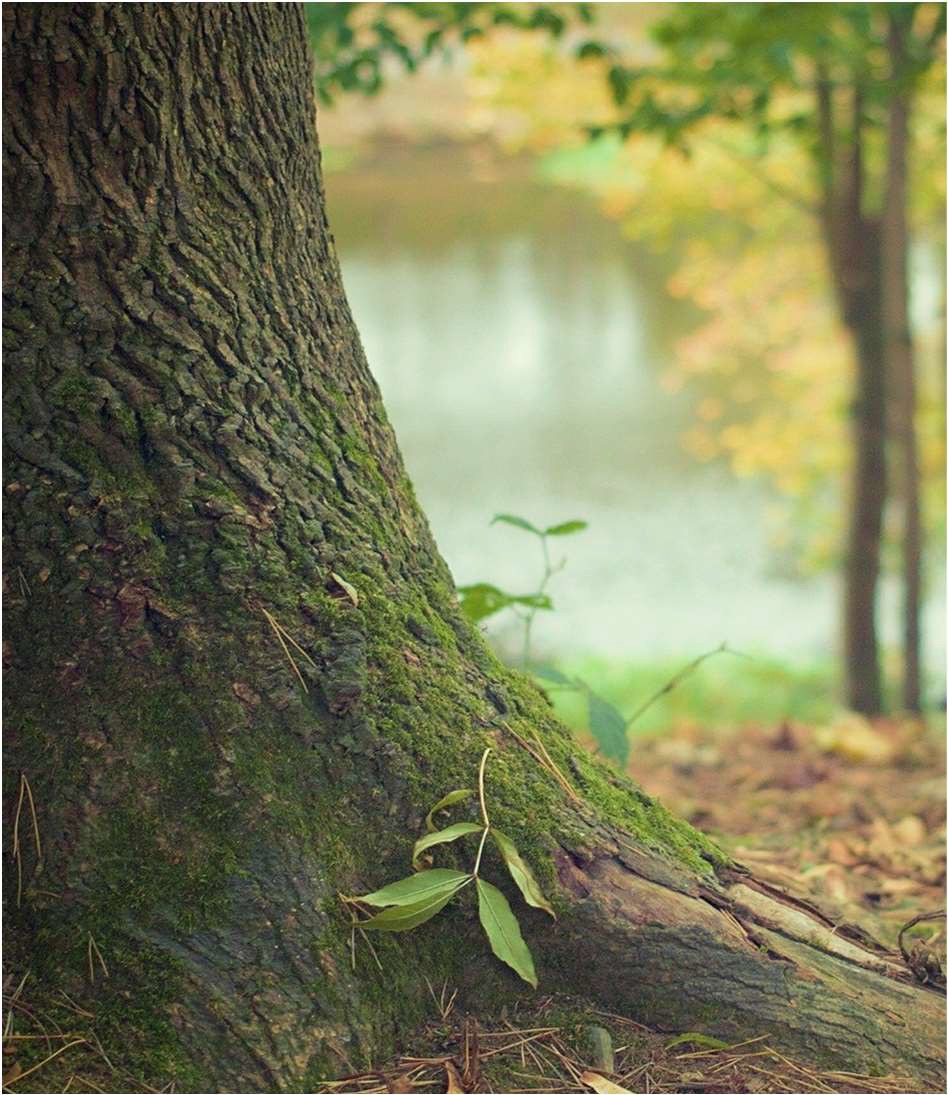 Erin Otto
Lacey Act Program
May 2024

Erin.M.Otto@usda.gov
Objectives
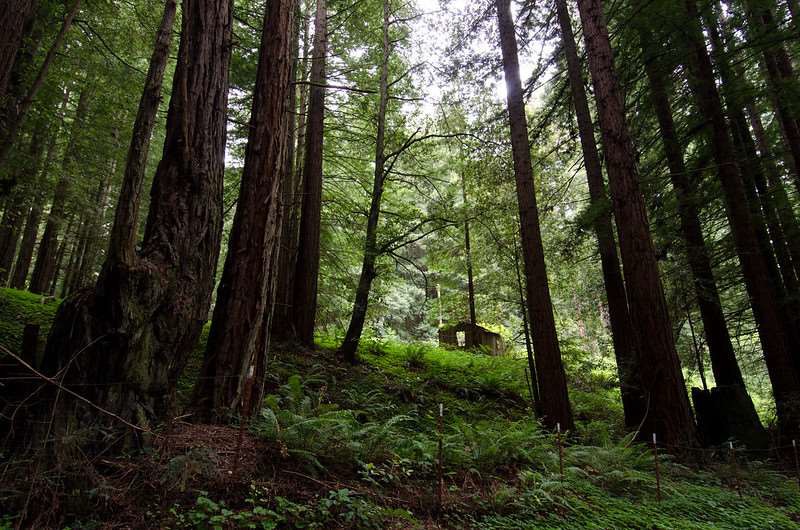 Lacey Act Overview

Program Status

What’s Next?
The Lacey Act of 1900
Interstate shipment of unlawfully killed game
Hunting to supply commercial markets
John Fletcher Lacey
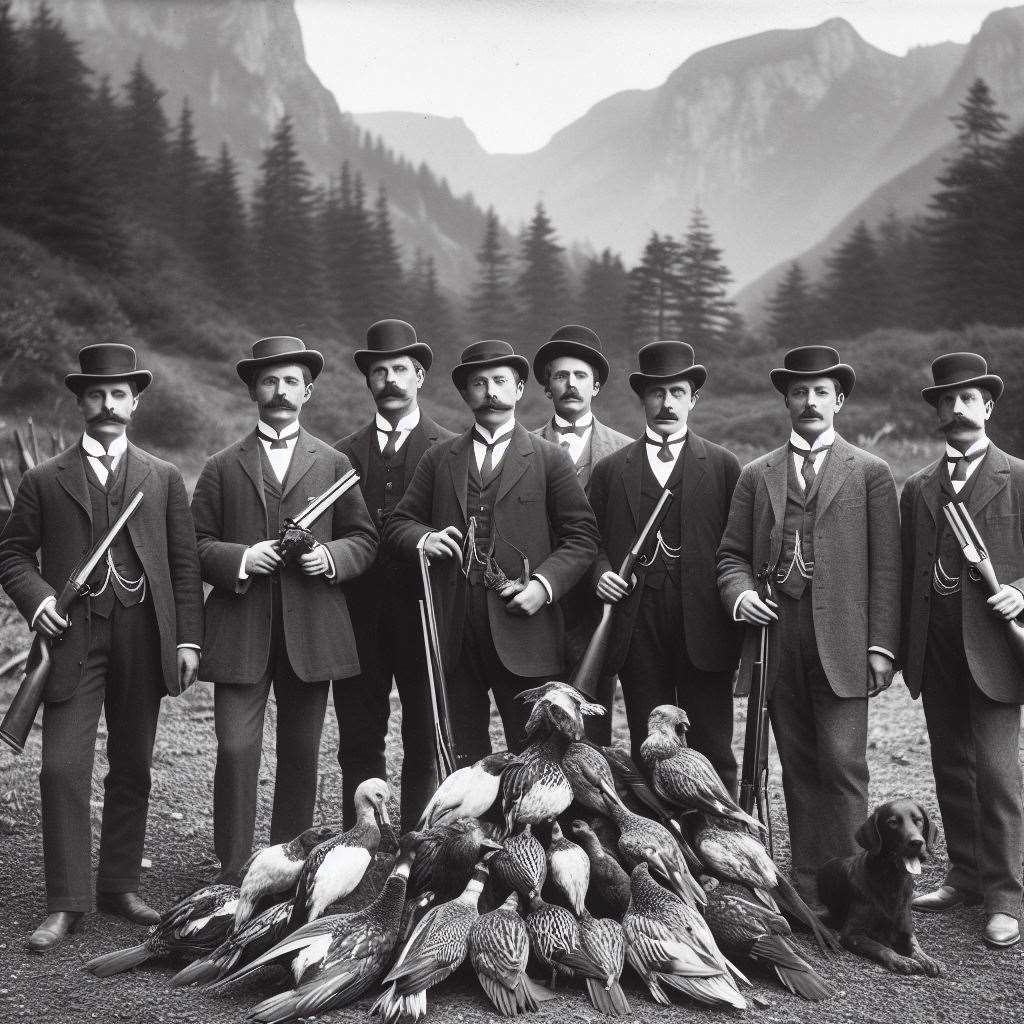 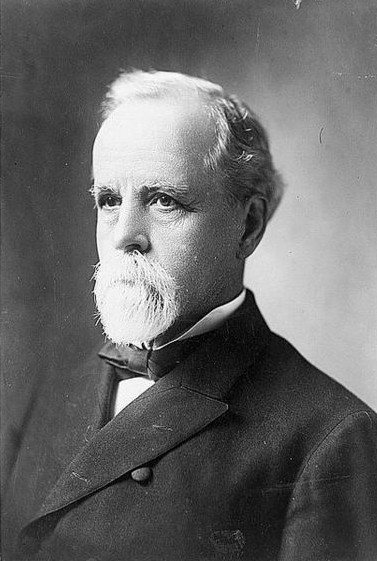 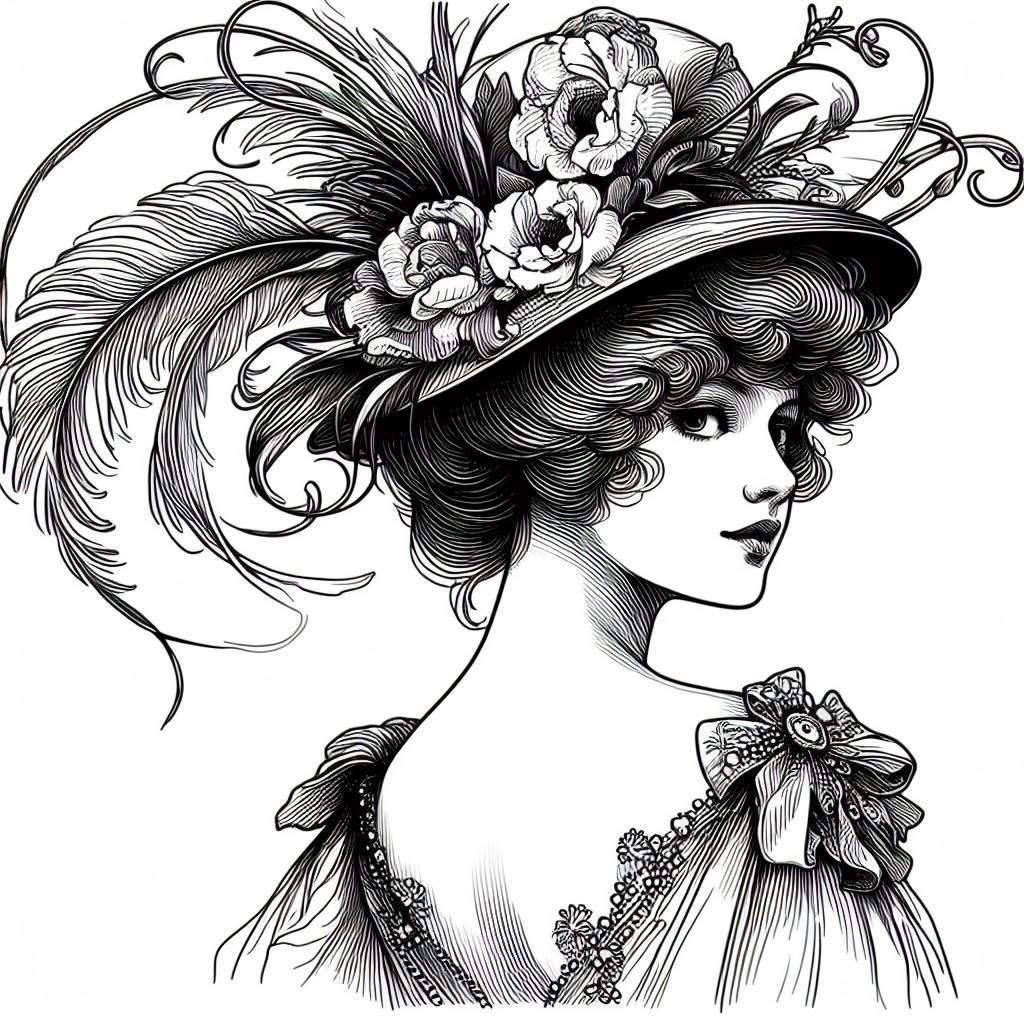 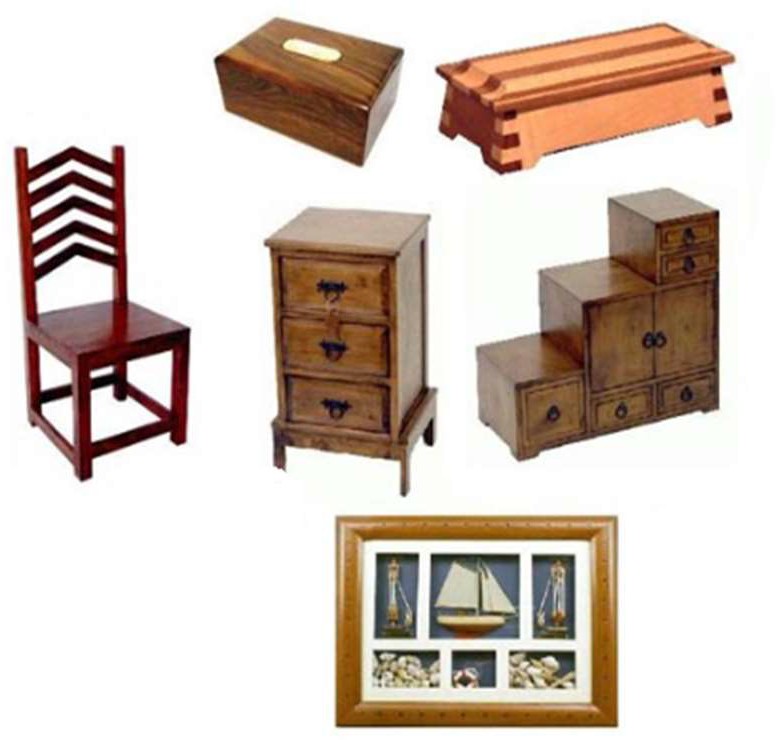 Lacey Act 2008 Amendments
Covers more plants and plant products, including wood products
Imposes legal requirements

Requires an import declaration
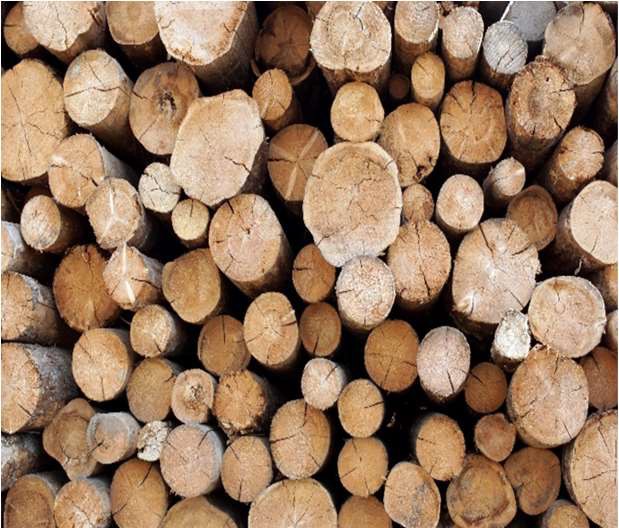 Combatting Illegal Trade
Illegal logging leads to:
Increased Greenhouse Emissions
Loss of Biodiversity
Deforestation
Corruption and Violence
Revenue losses for U.S. businesses
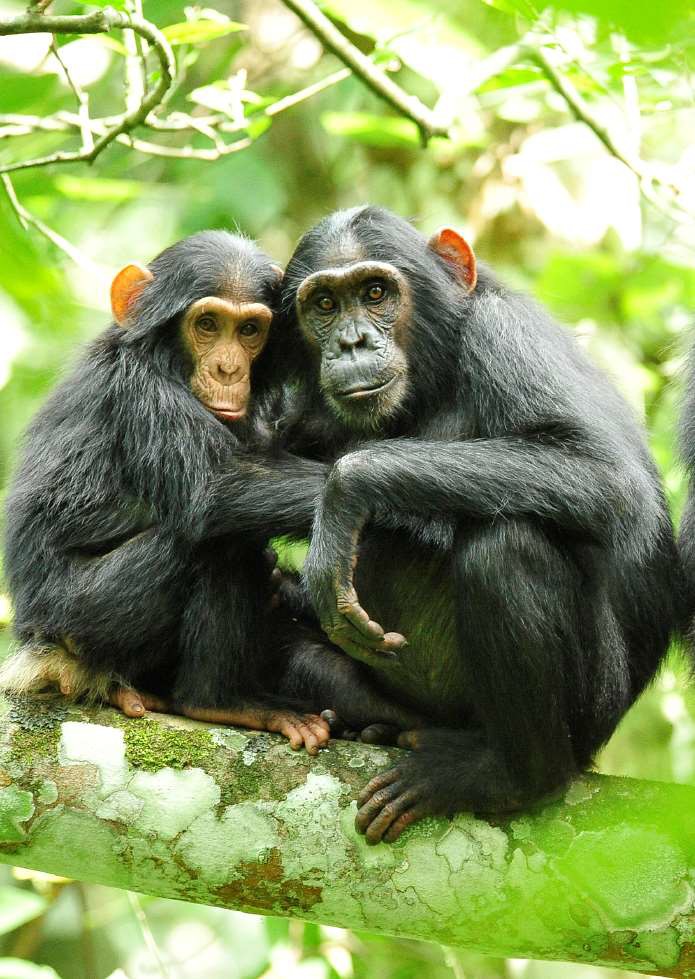 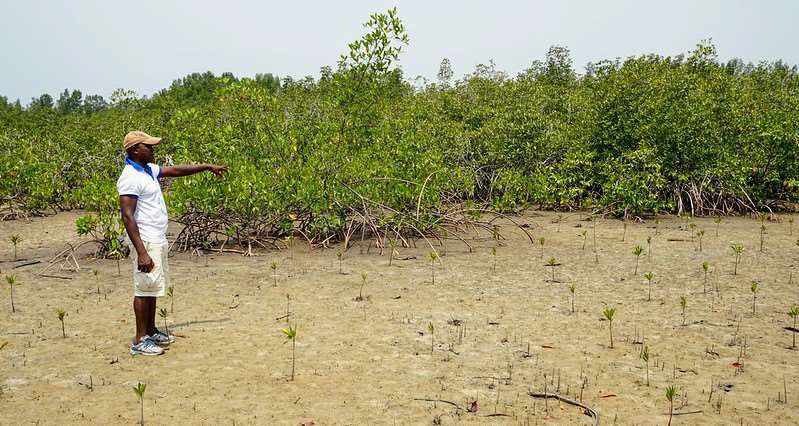 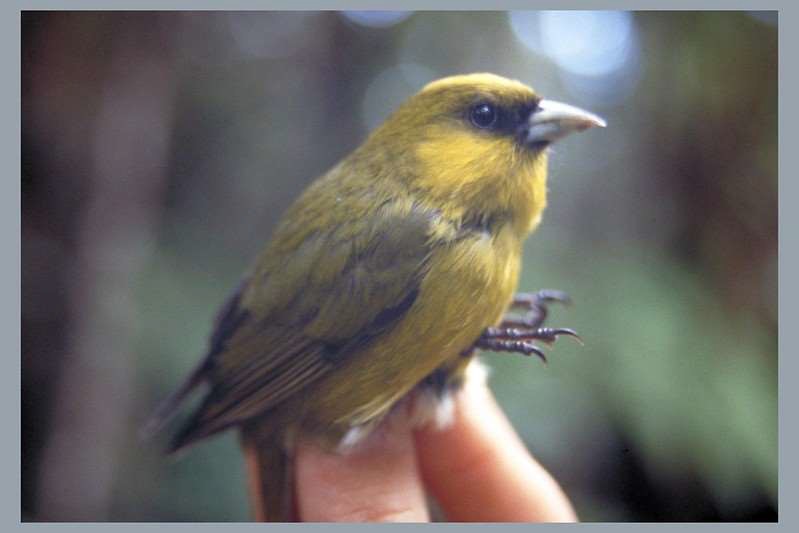 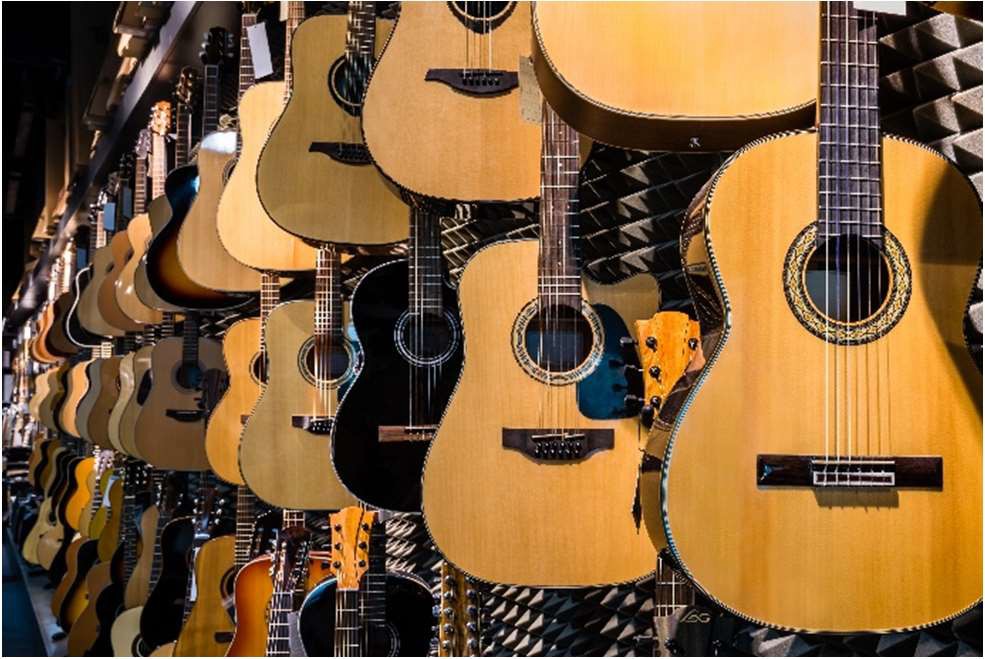 What are the Requirements?
All imported plants and plant products must have been legally harvested, possessed, sold or transported.

Articles imported under the act require a declaration stating:
Value and quantity
Country plant was taken
Scientific name of each plant in product (Genus and species)
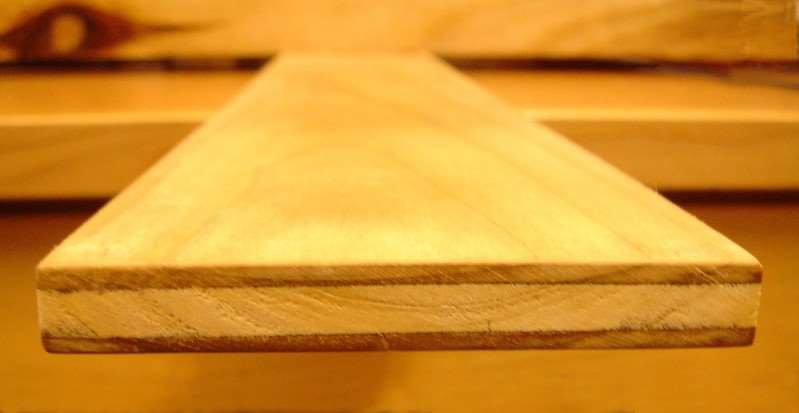 Does not require a declaration?
Exemptions
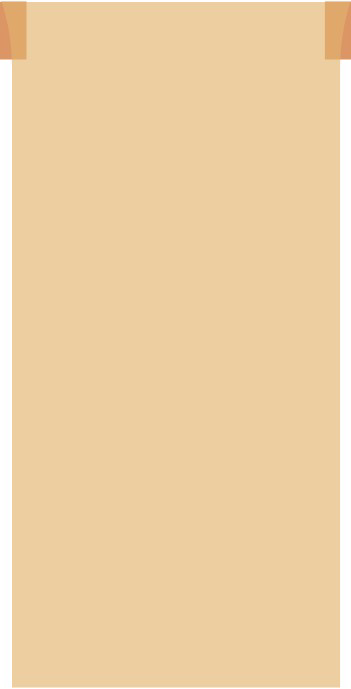 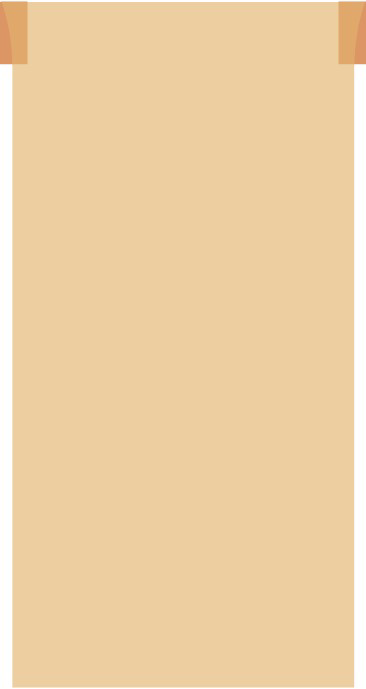 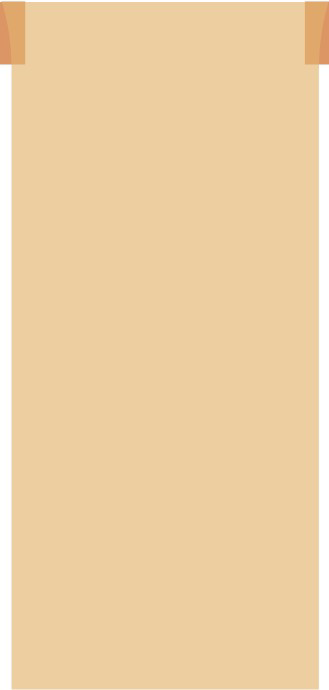 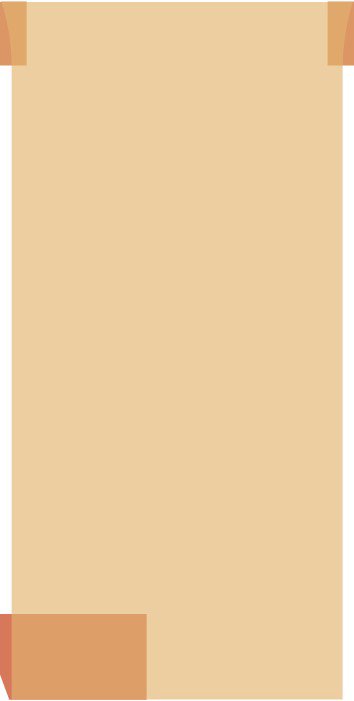 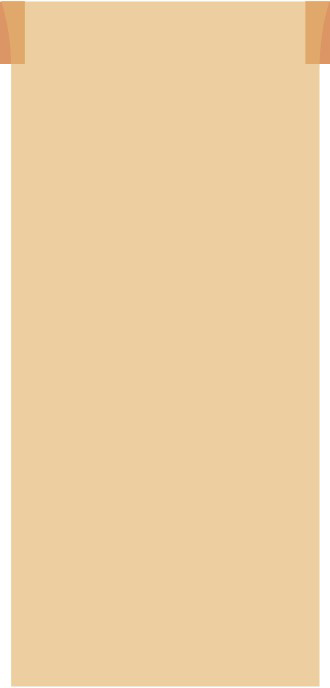 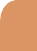 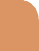 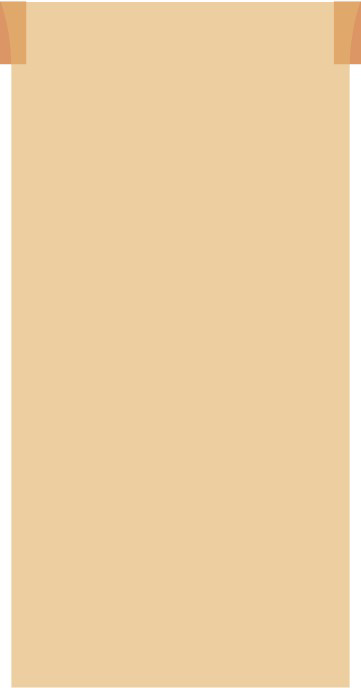 Products that meet the de minimis
criteria
Wood products used as packaging material
Scientific Specimens
Common Cultivars (except trees)
Common Food Crops
Plants for planting
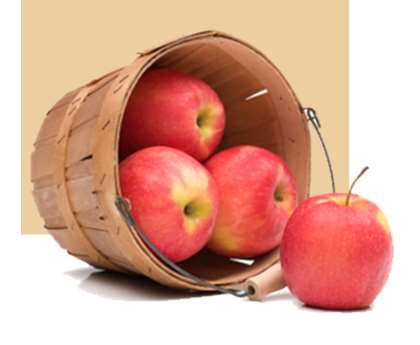 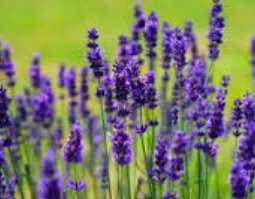 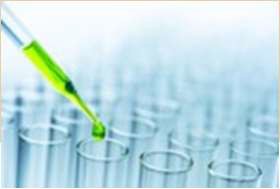 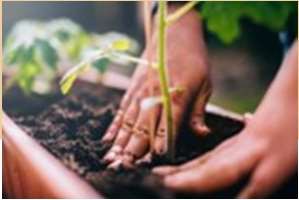 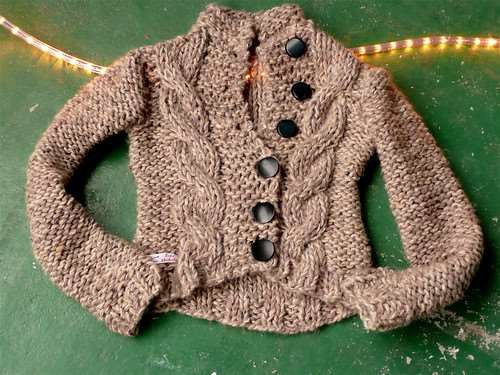 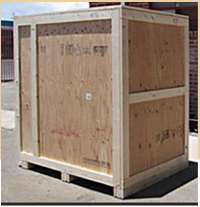 This Photo by Unknown Author is licensed under CC BY
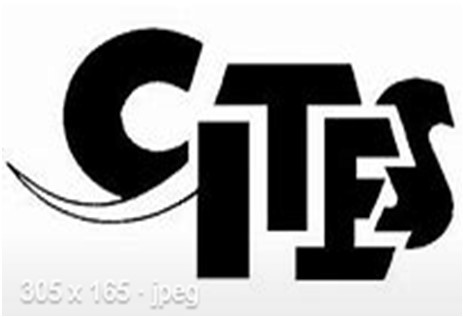 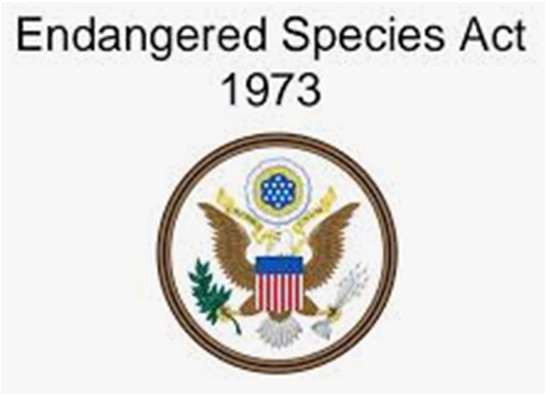 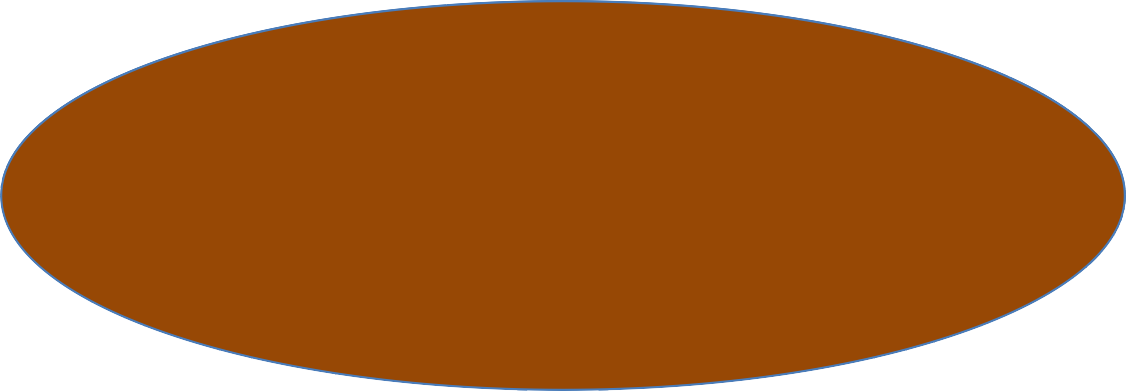 Exclusions do not apply to Protected Plants!
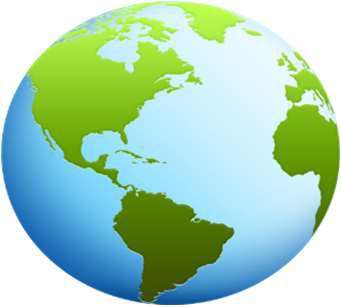 Lacey Program Status
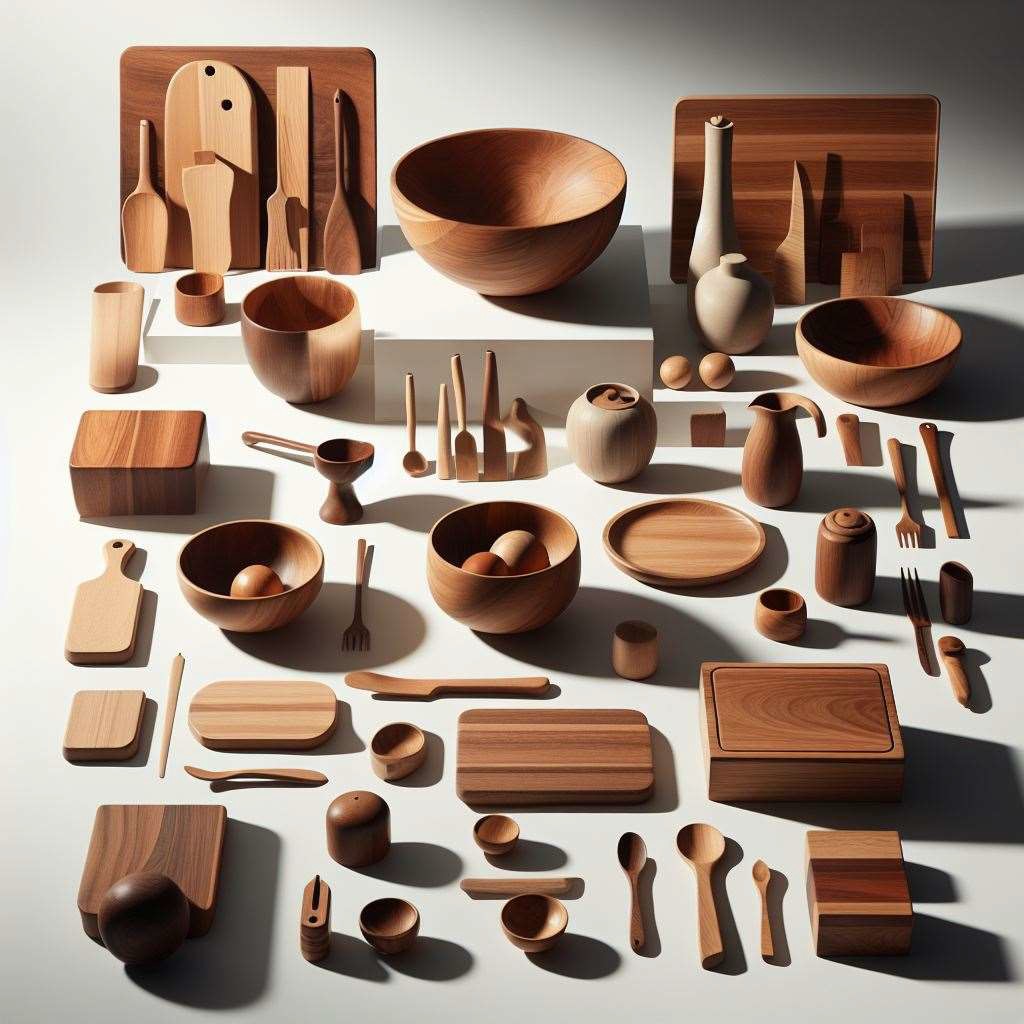 Phases I-VI implemented

Phase VII – slated for 2024 implementation

Phase VIII – composites
Schedule of Enforcement
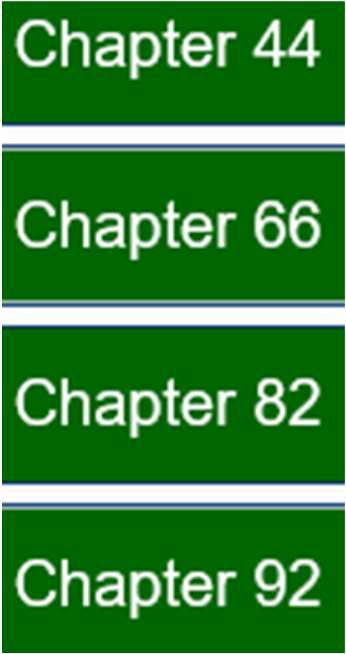 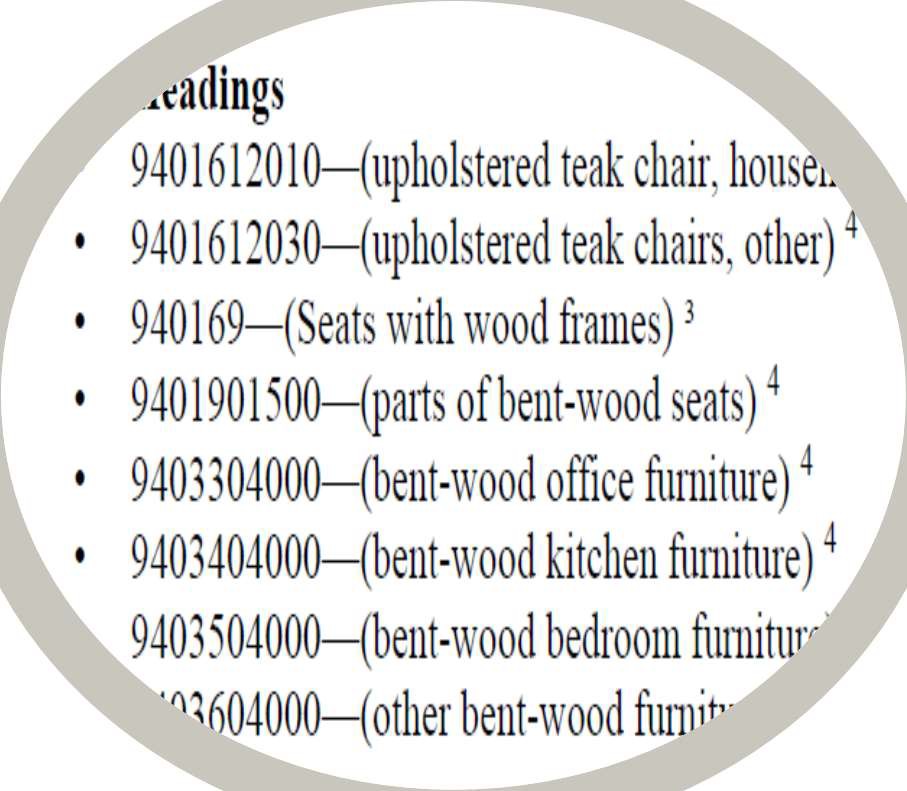 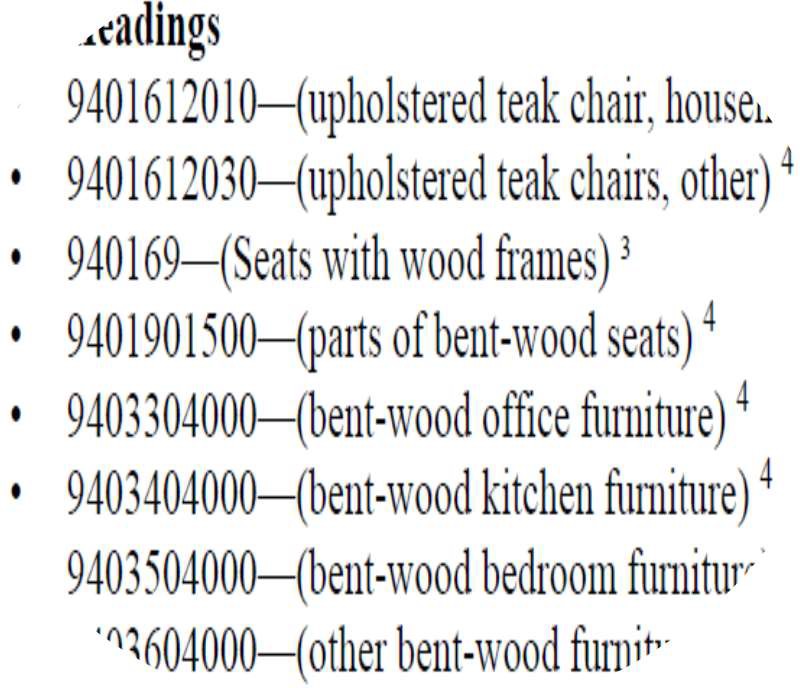 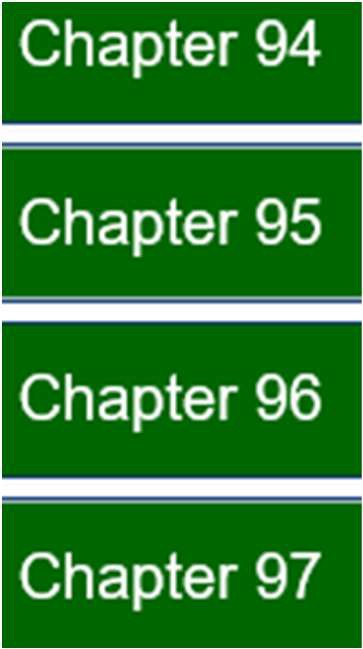 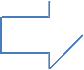 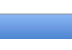 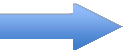 Chapter 93
See tariff codes in each chapter
Lacey Act Program – What’s Next?
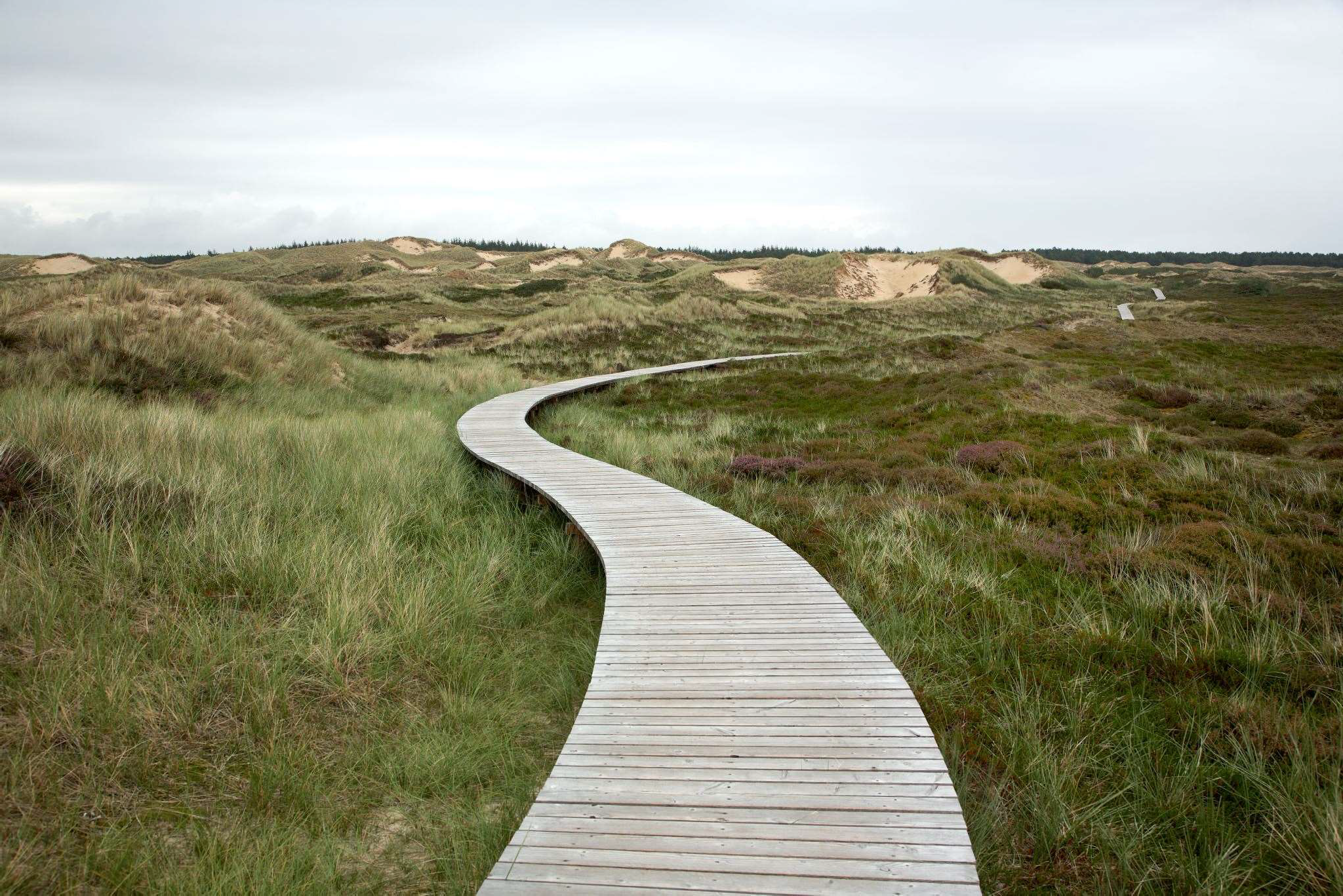 Phase 7	- all remaining non- composite plant products, such as wooden furniture

Federal Register Notice of HTS codes with full implementation 2024
DraftPhase VII - Harmonized Tariff Schedule (HTS) Code Chapters
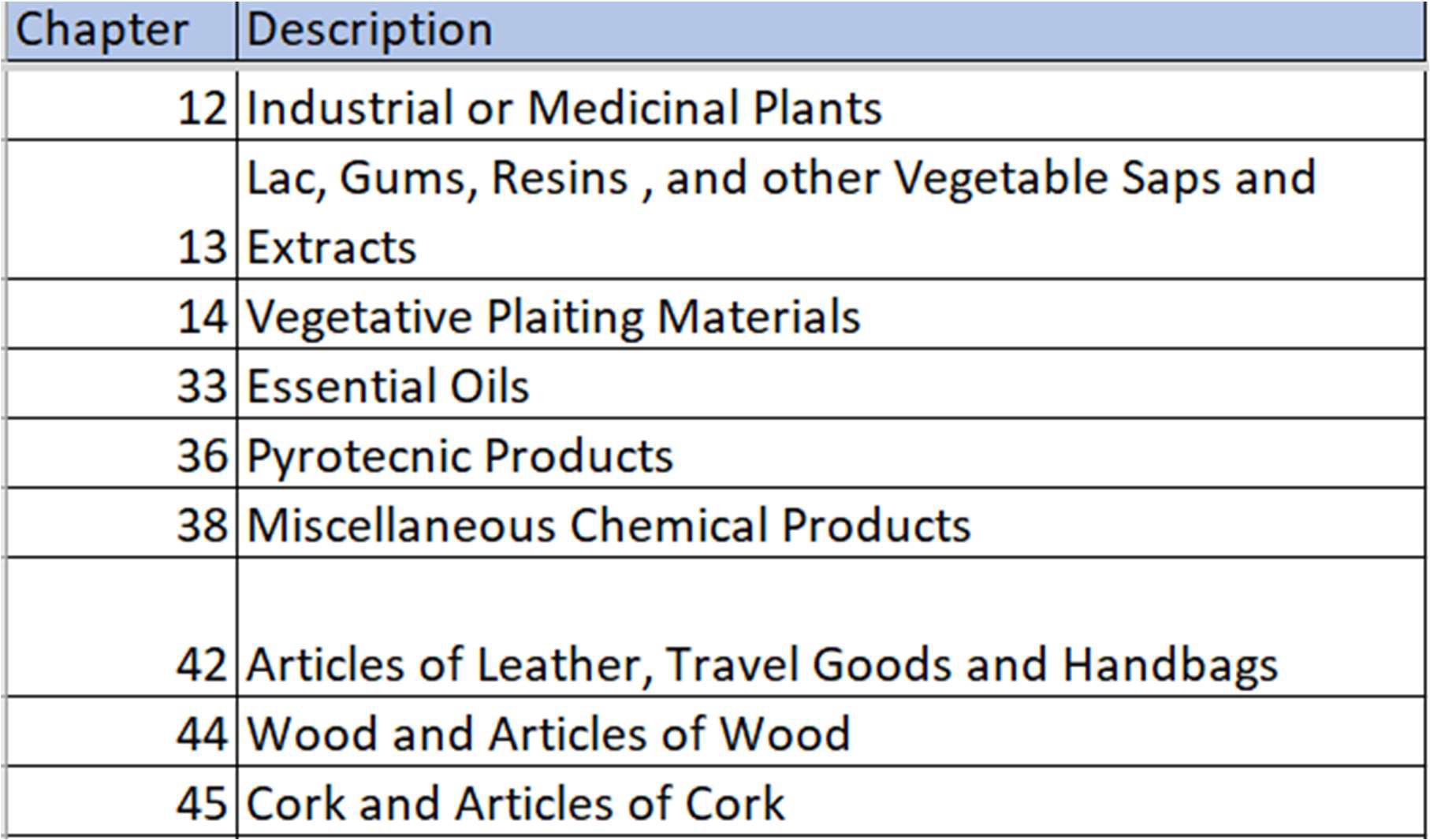 Draft
Phase VII - Harmonized Tariff Schedule (HTS) Code Chapters
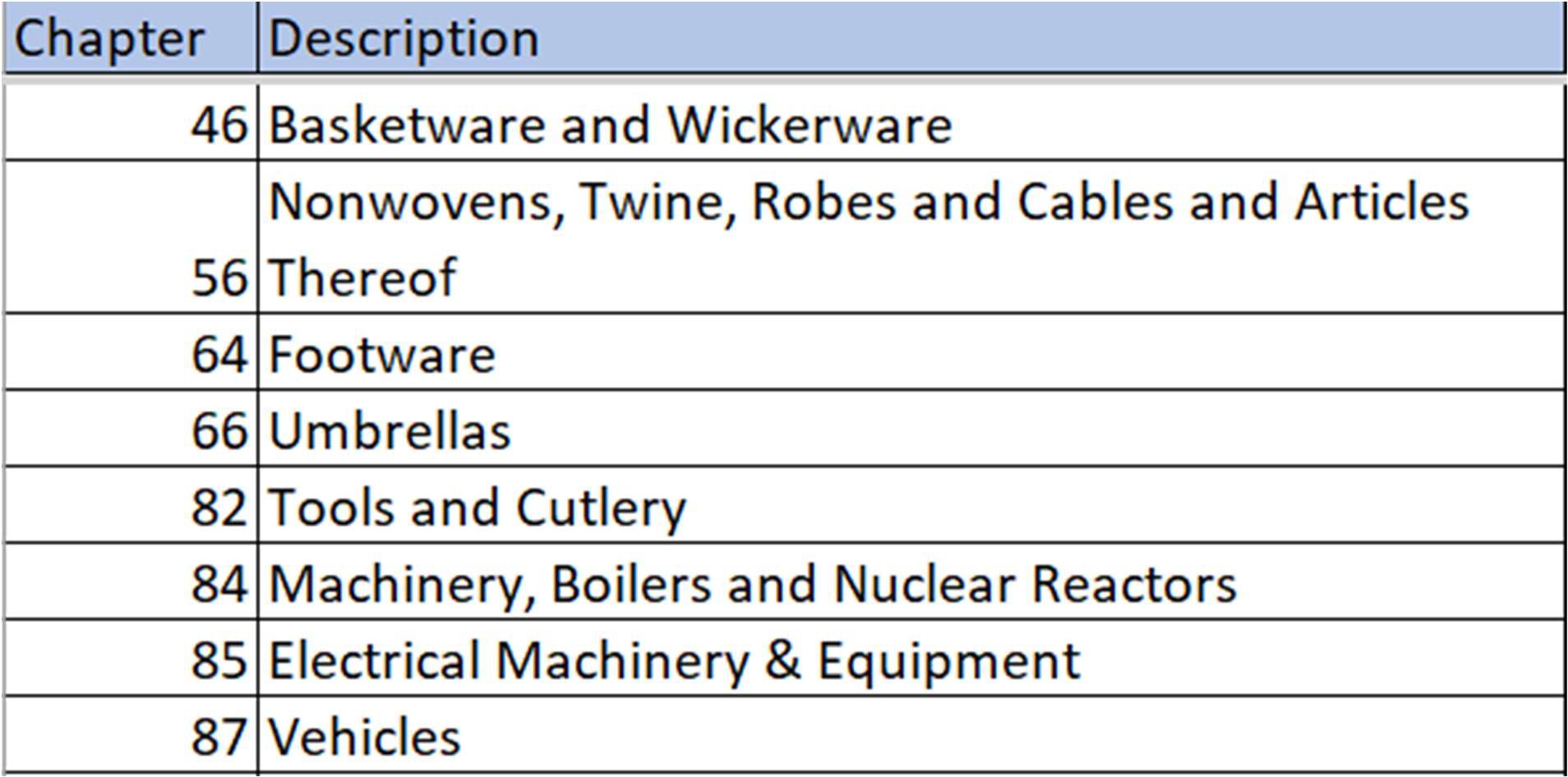 Draft
Phase VII - Harmonized Tariff Schedule (HTS) Code Chapters
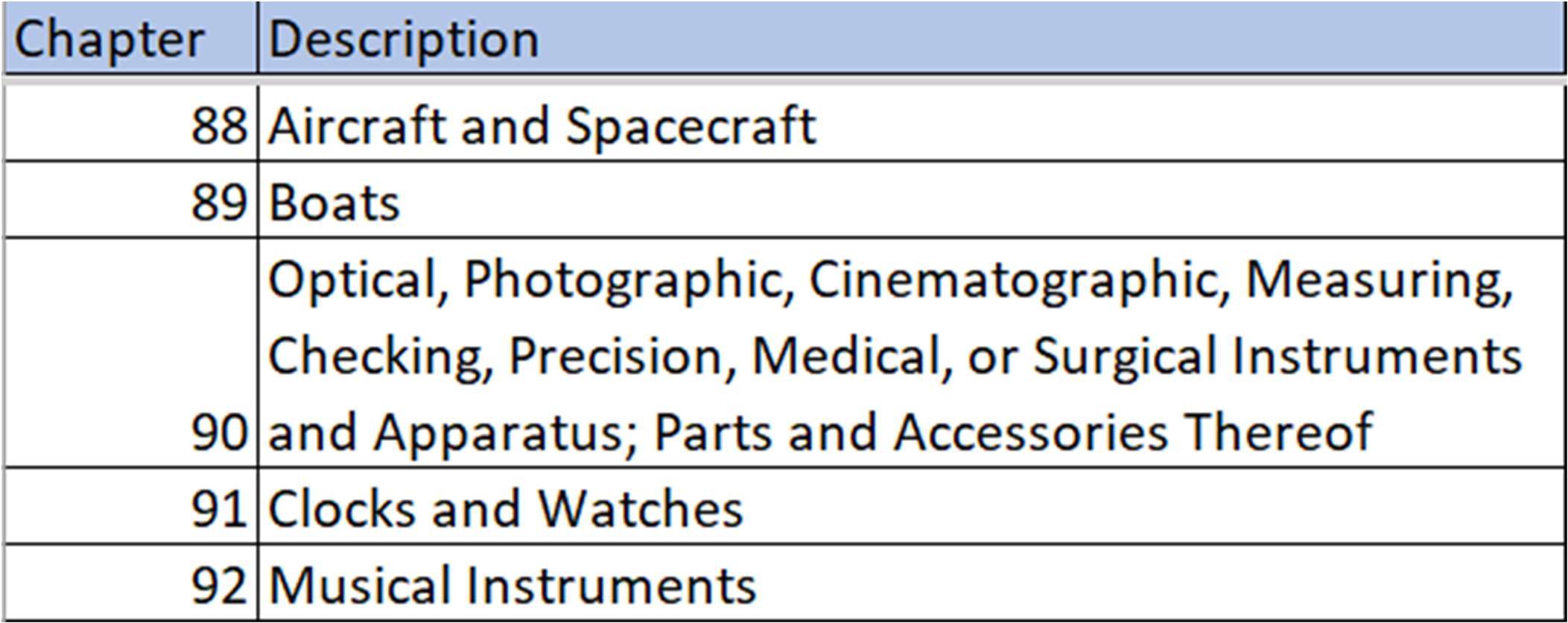 Draft
Phase VII - Harmonized Tariff Schedule (HTS) Code Chapters
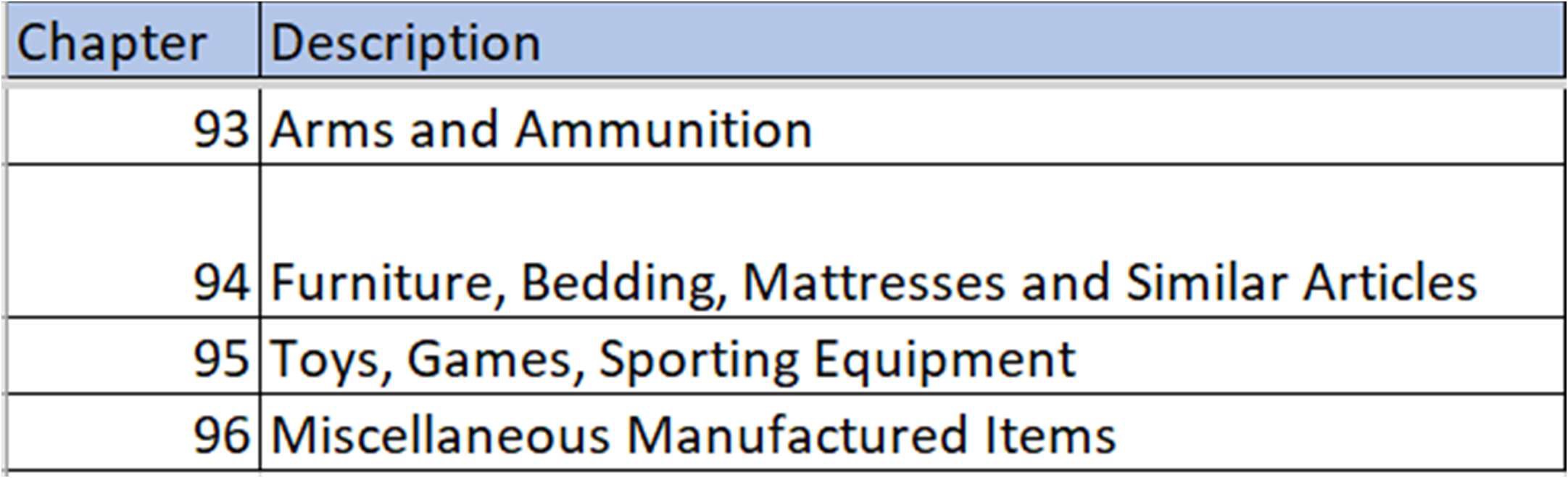 A full list of HTS codes will be published as a notice in the Federal Register and declarations will be required 6 months after publication date.
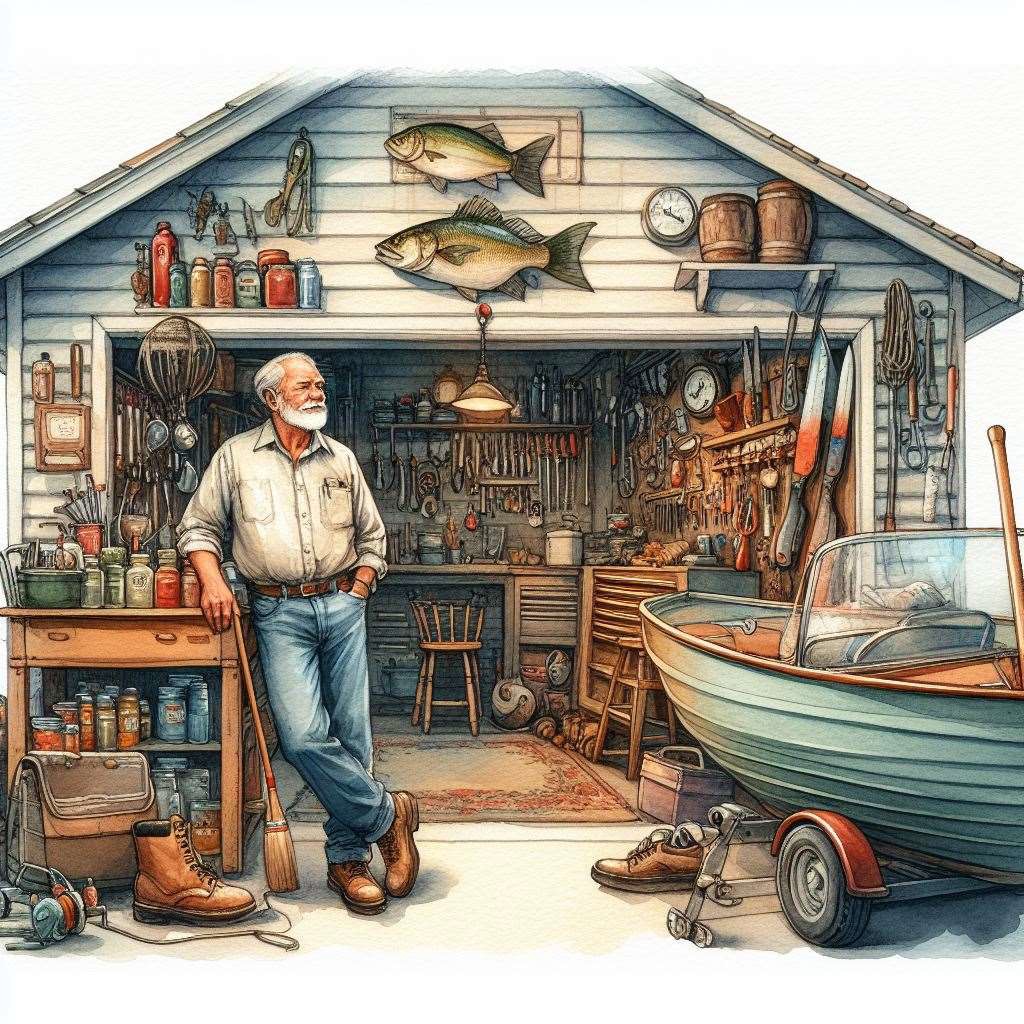 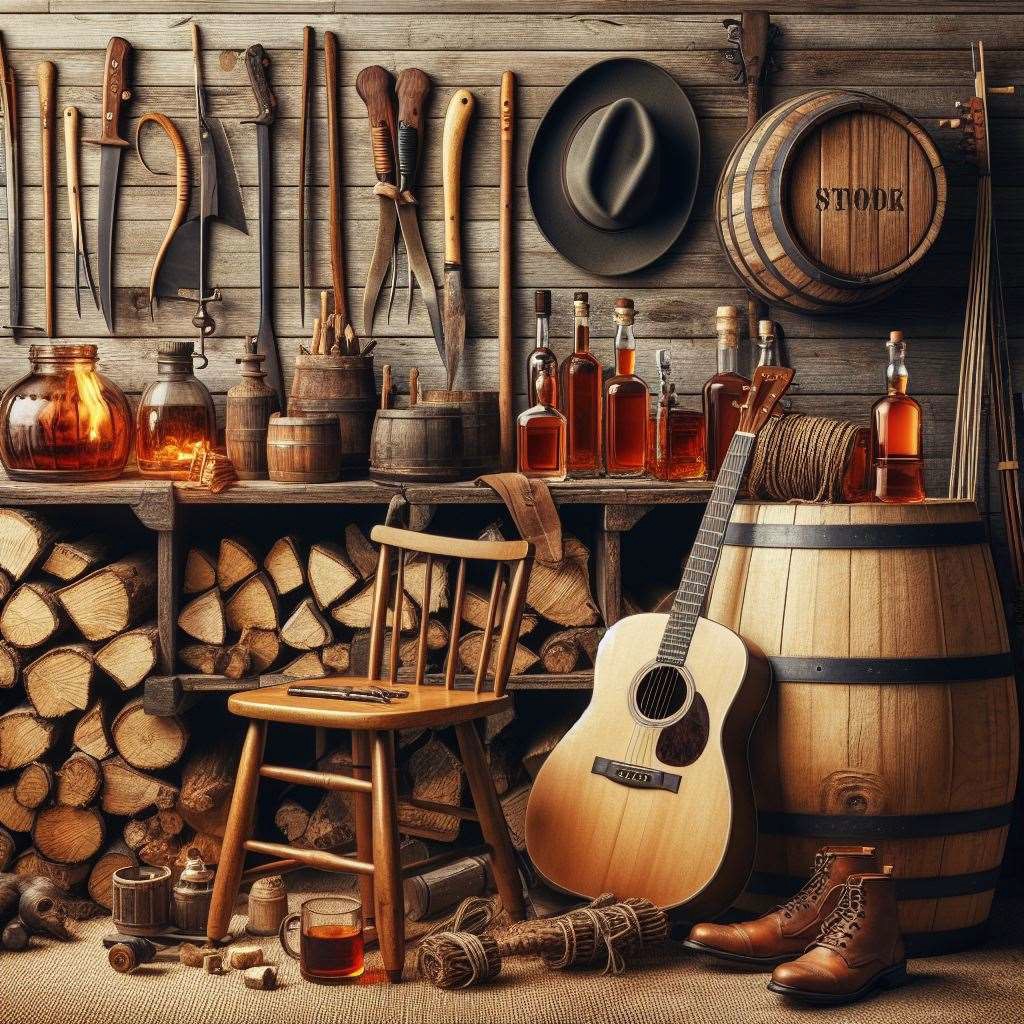 Bottom line:
If the HTS code is flagged for Lacey, you will need species and country of harvest information for:
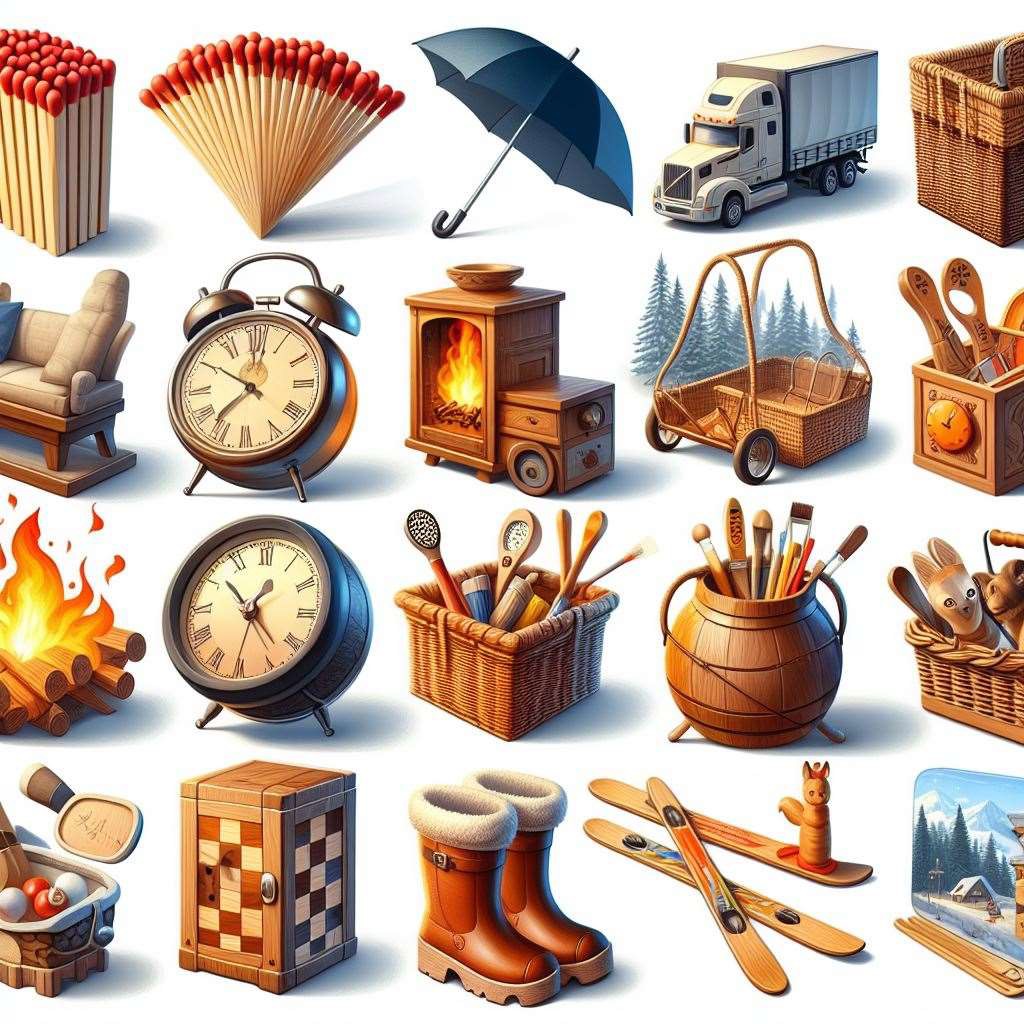 Articles containing wood or plant products

Plant products not 100% composite material that are not otherwise exempted
Lacey Act Program – Additional Projects
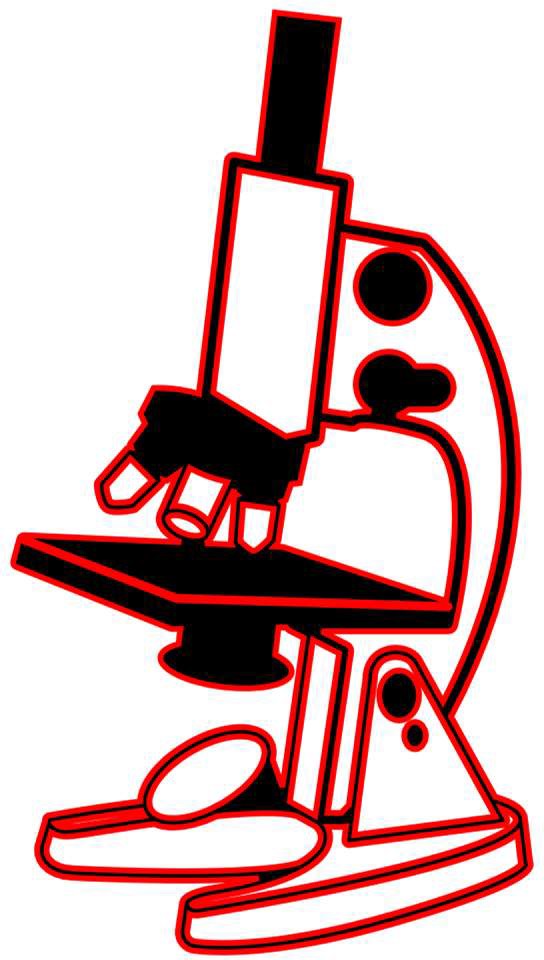 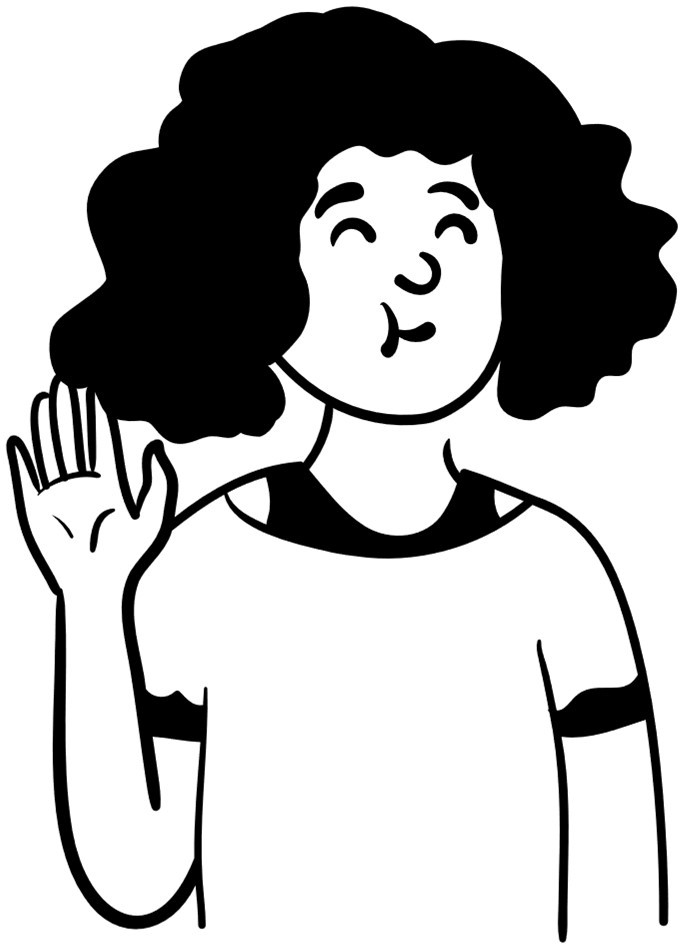 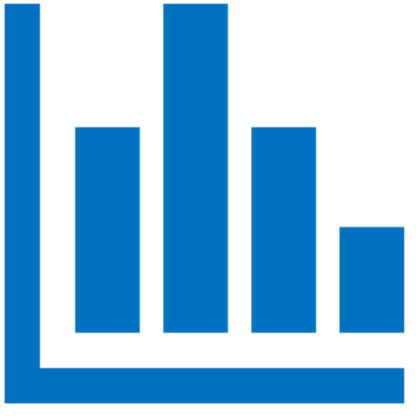 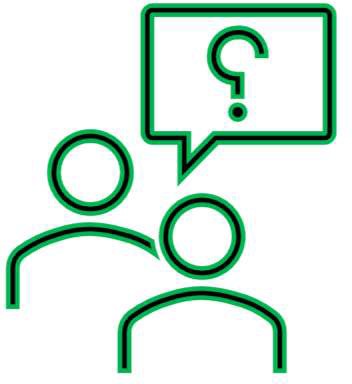 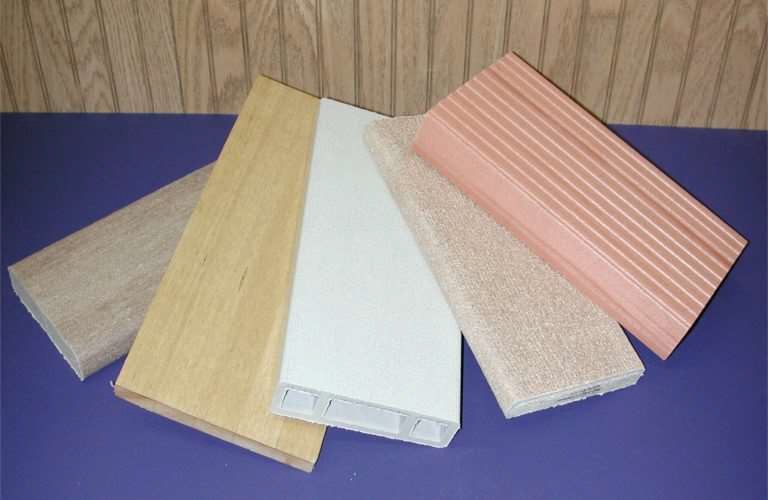 Lacey Act Program – What’s Next?
Phase VIII
– All remaining composite materials
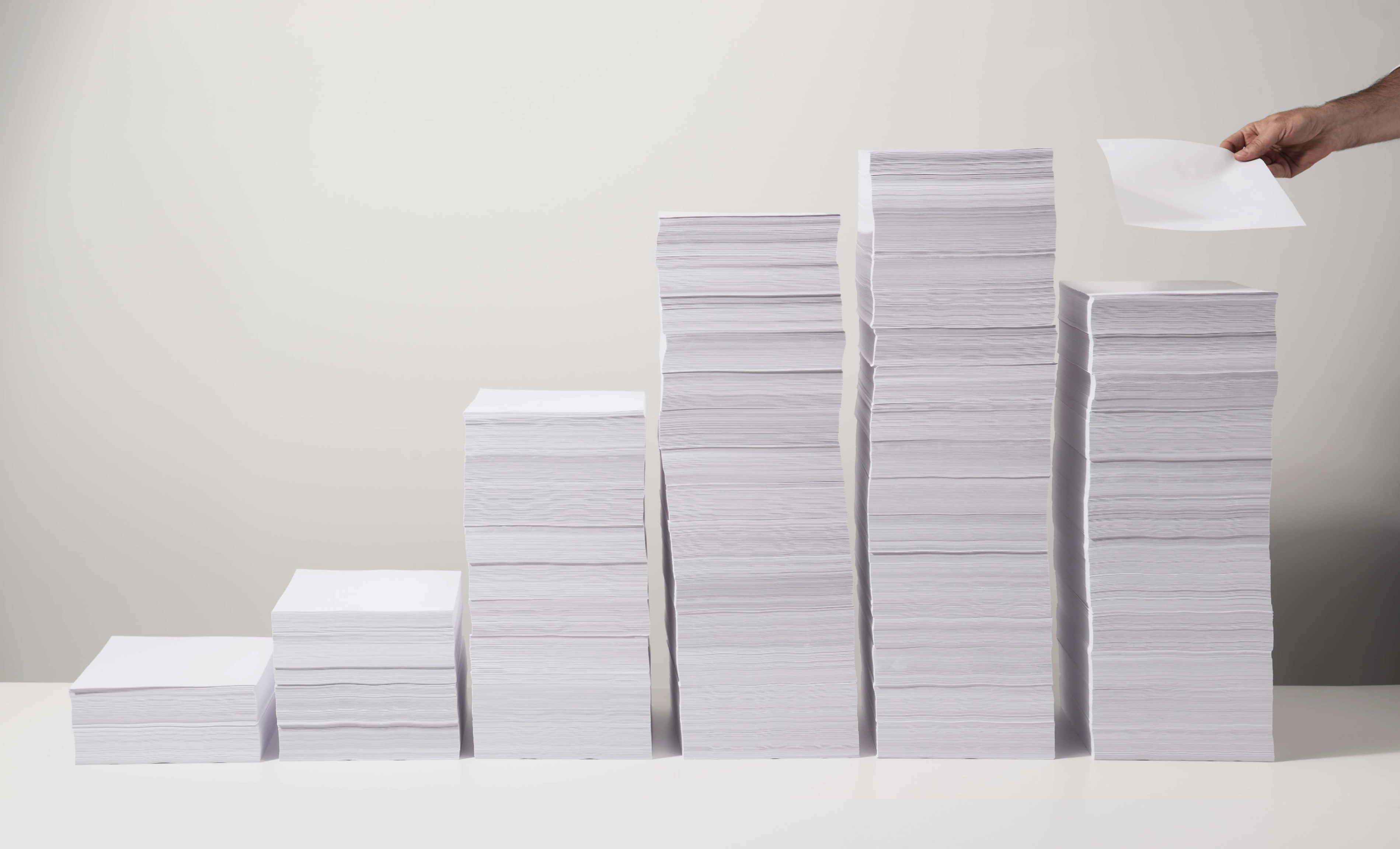 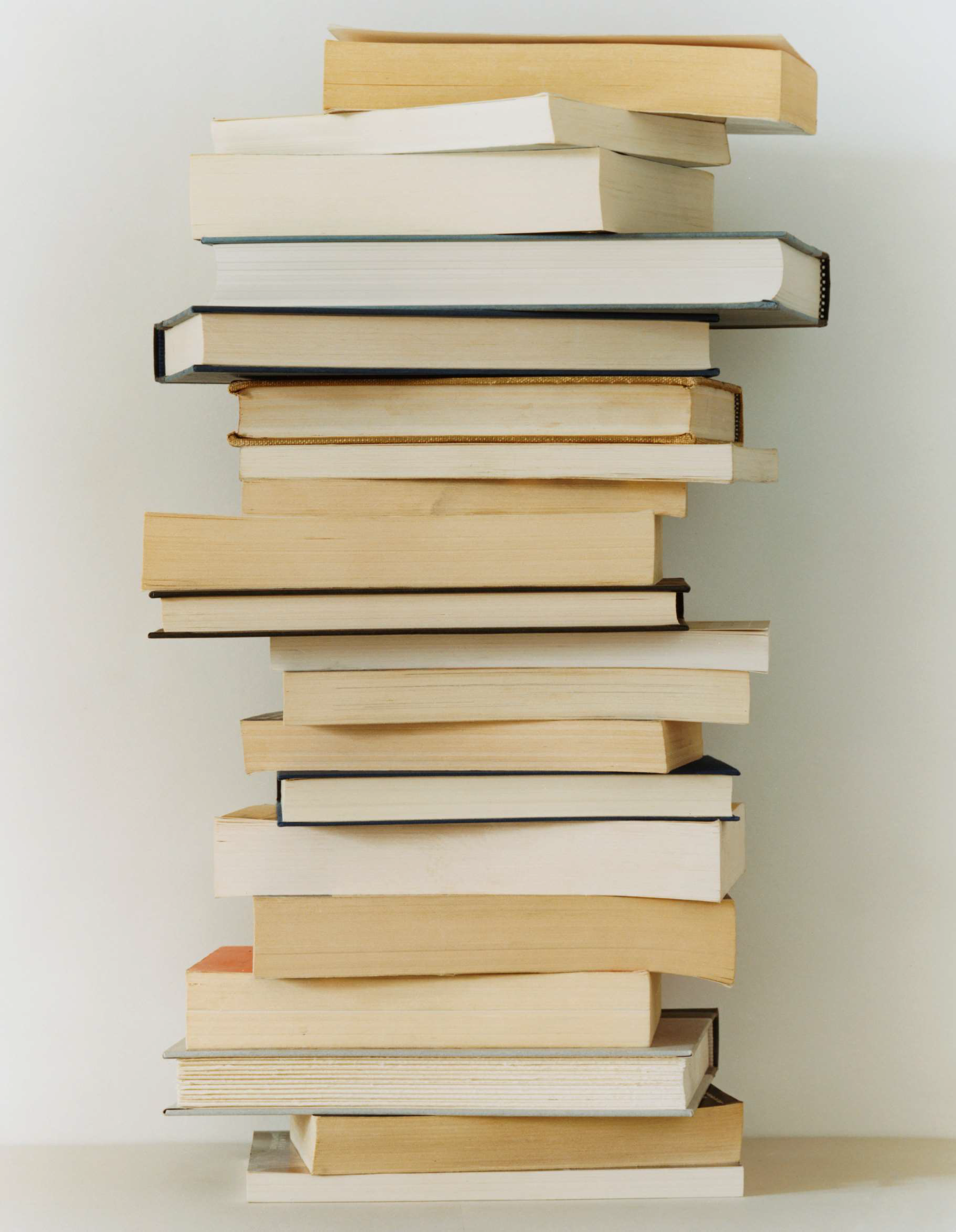 APHIS Lacey Act Website
https://www.aphis.usda.gov/plant- imports/lacey-act
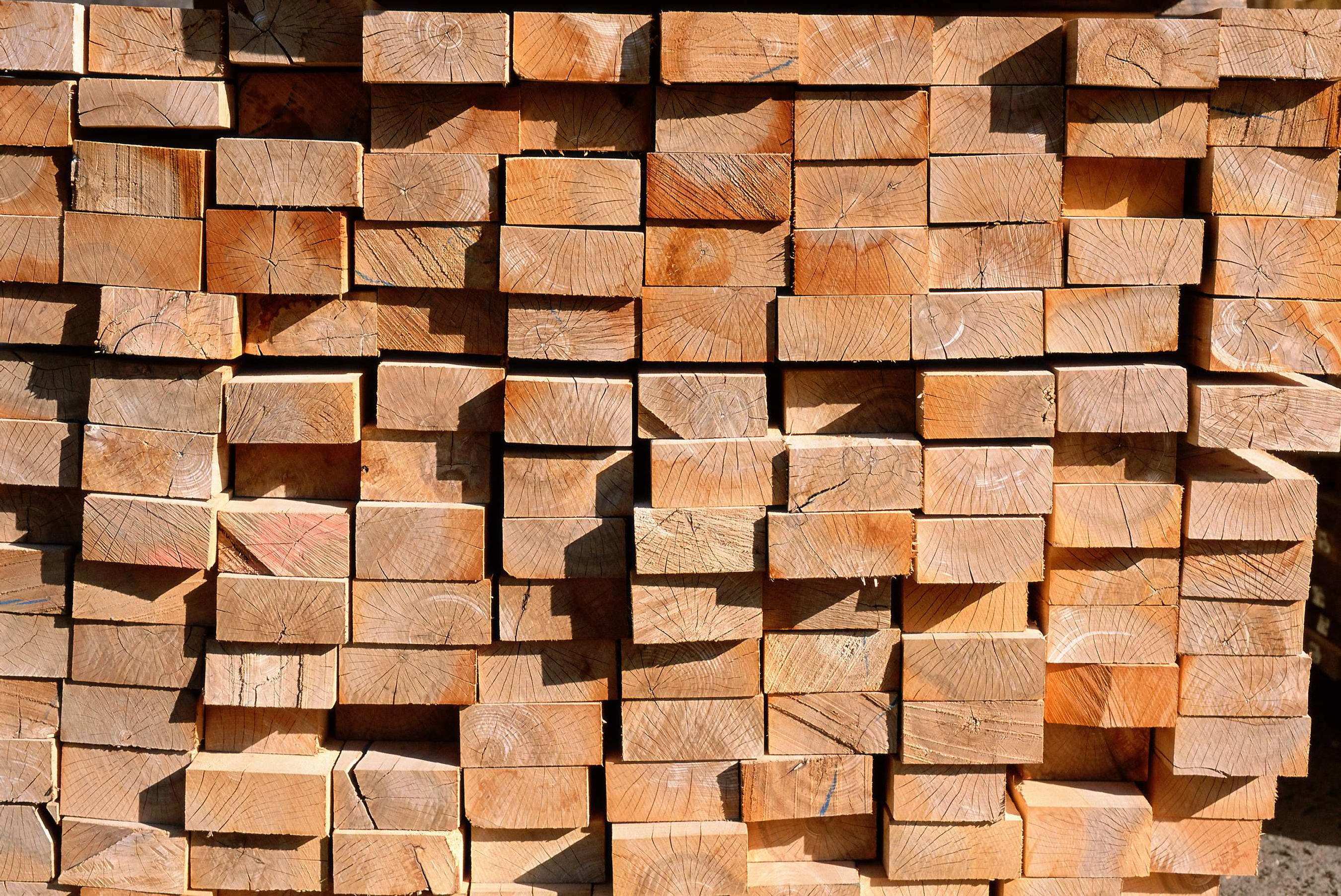 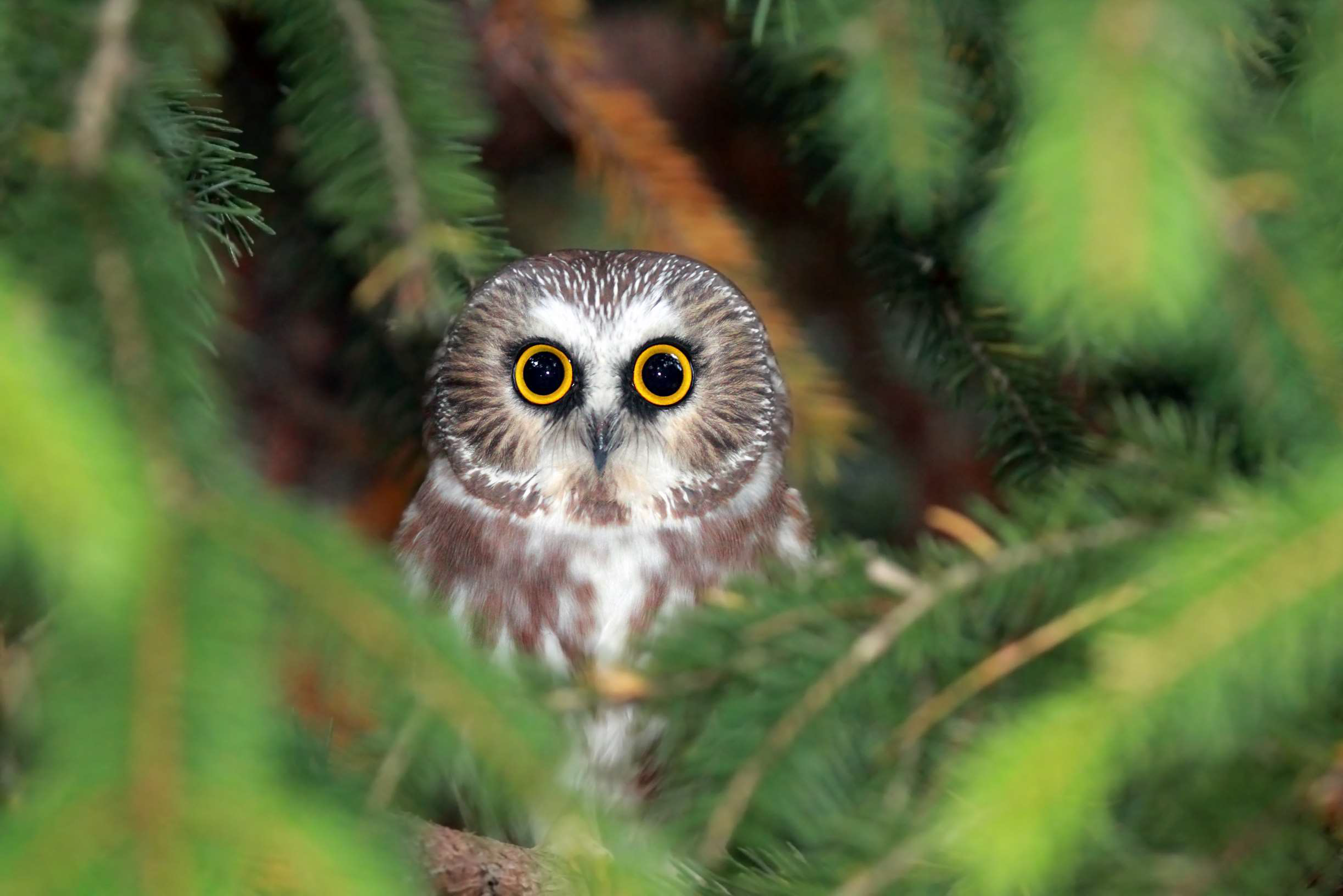 Contact Us
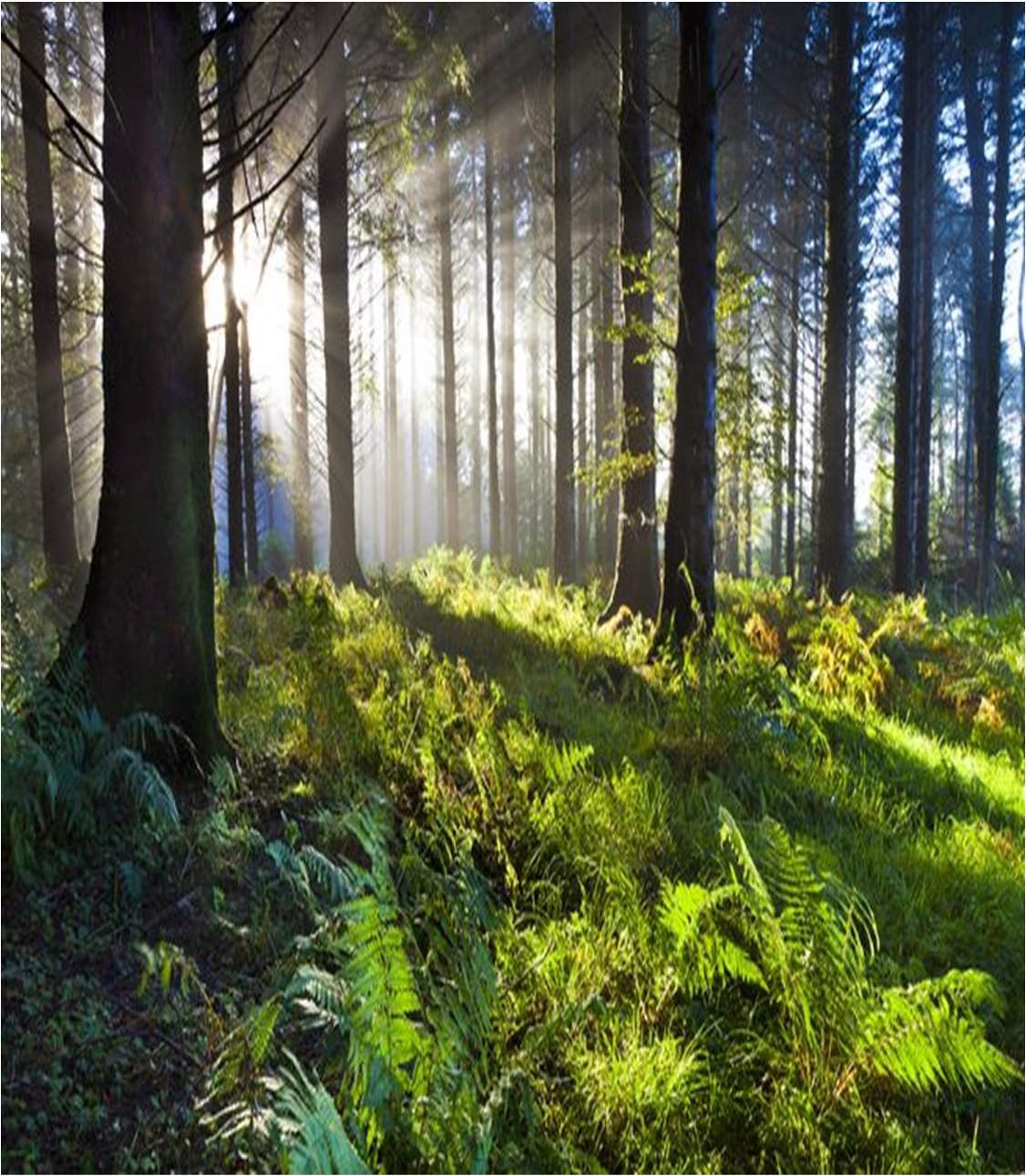 USDA, APHIS
Lacey.Act.Declaration@usda.gov


Promoting responsible harvest to save the world’s forests